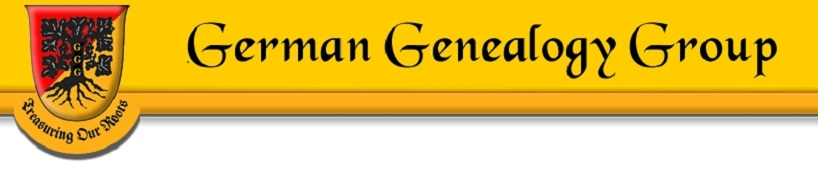 European Sources Matricula-Online / Archion /Geneanet
David F. Lahrmann
Sources for German Birth, Marriage and Death Records
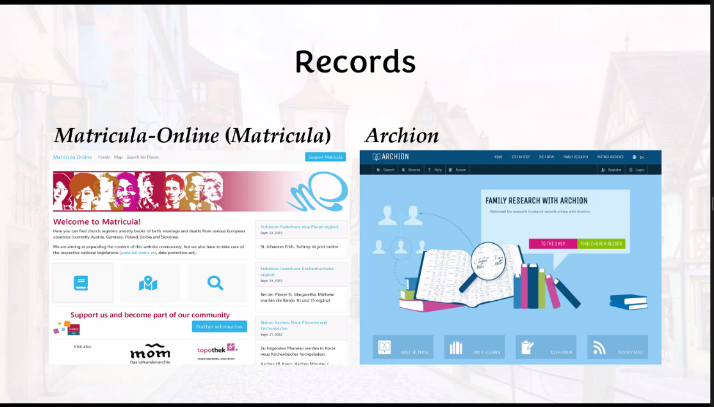 Martricula – Online
Free access
https://data.matricula-online.eu/en/ 
Achion
Fee based service
https://www.archion.de/en/ 
Geneanet
Free for basic access
Pay for full access
https://en.geneanet.org/
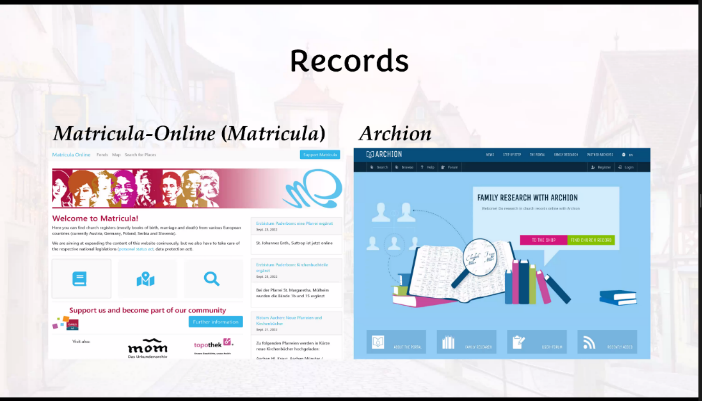 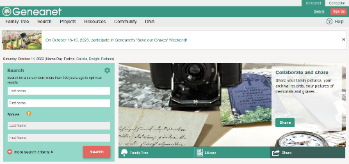 Matricula – What is It?
Austrian nonprofit organization 
International Centre for Archival Research - US (ICARUS)
Seeks to digitize church records, (matricula is Latin for “register”)
Vital records kept by the Catholic Church
The Project 
Online Registers Database
More than seven million pages of church records online and growing 
Includes Catholic church records from the 1500s to the 1900s.
Matricula – Diocese Archives
Austria
St. Pölten, Oberöstereich, and Wien, covering the modern states of Upper Austria, Lower Austria and Vienna in northern Austria; 
Germany
Contains 14 of 27 Dioceses 
Passau
Osnabrück
Poland
Breslau
Luxembourg
11 Oct 22
14 Oct 22
15 Nov 24
Sept 2022
14 Dec 24
Sept 20
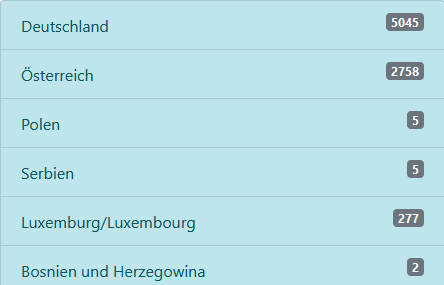 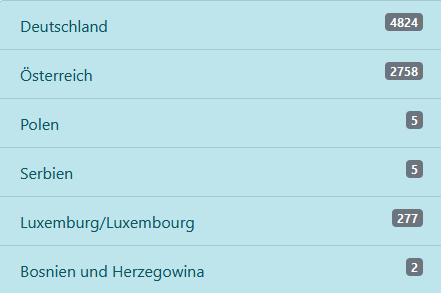 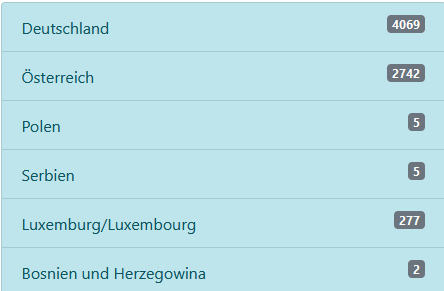 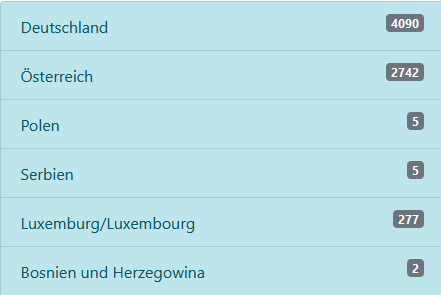 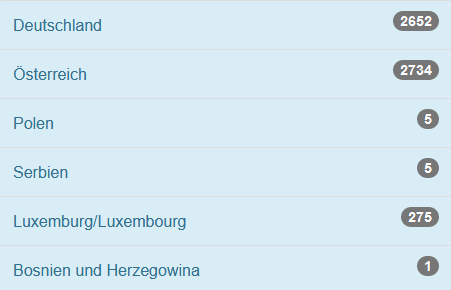 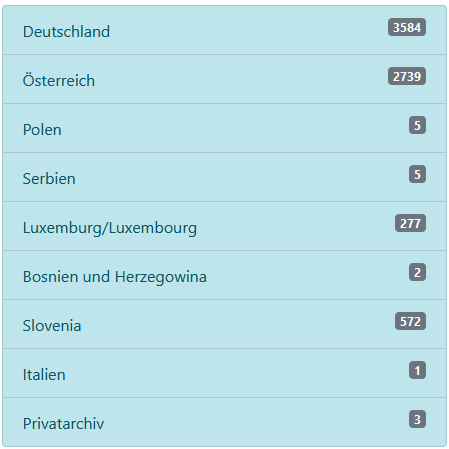 https://data.matricula-online.eu/en/deutschland/
Matricula – Where?
There are two sites to visit:
US:  https://icar-us.eu/en/cooperation/online-portals/matricula/
Europe:  https://data.matricula-online.eu/en/

The first site has excellent overviews of the Project in English
Tutorial
The Collaboration Process
Reference Aids
Maps (particularly the useful Catholic Dioceses of Germany)
It will also direct you to the second site, the research site
Matricula - Search
Search for Places
Cities where family lived
Churches where family attended
Search by Map
Locate Churches
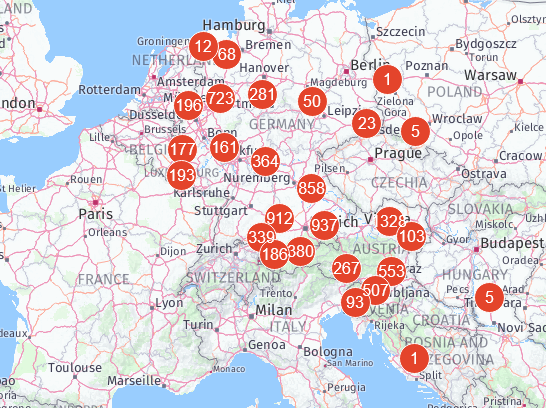 Matricula – Church Map
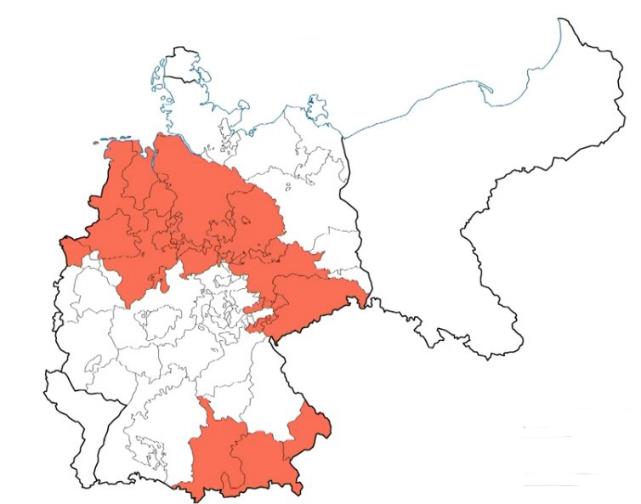 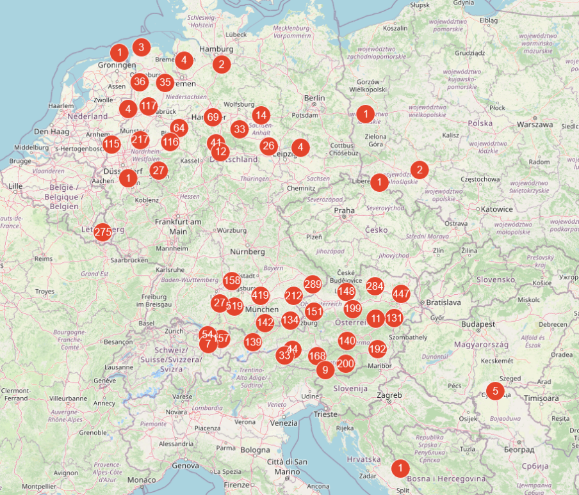 Identifies churches records that are on-line
Locate churches for which records are published
Matricula Map
14 Dec 24
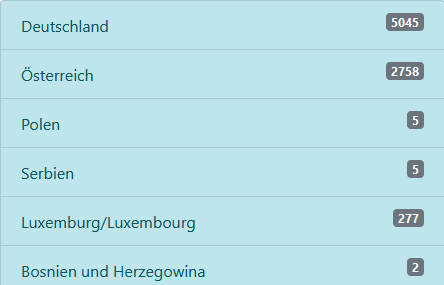 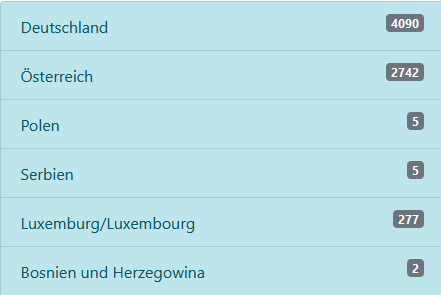 Rootstech - Family Search 
By Daniel R. Jones
Where to Start your Research
Collect your facts
Family members
Family friends
Local government records
United States Citizenship and Immigration Services (USCIS) Genealogy Division
Other genealogy sources
Determine Locations
Maps are important
Birth location in Germany
Where they live in Germany
Identify
Birth dates
Parent names
Siblings names and dates
Collect as much information as you can about your family as each fact will be helpful
Collect your Facts/Documents
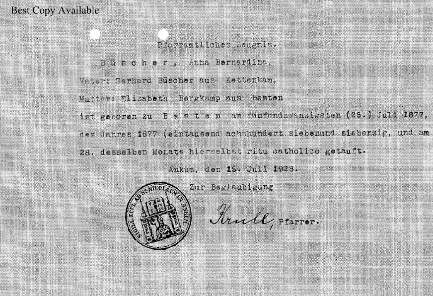 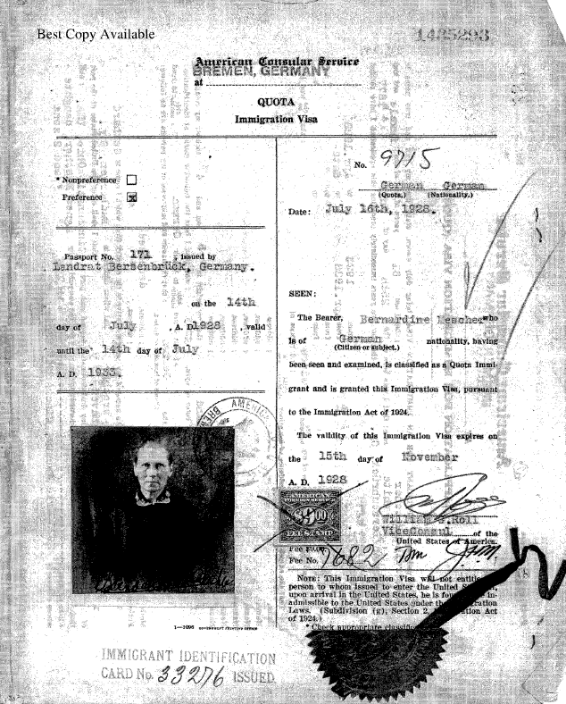 Anna Bernardina Büscher
Born 25 July 1877 in Besten, Germany
Marriage: 26 May 1898 Bersenbrück, Osnabruck, Niedersachsen, Germany (St. Vincentius)
Lived in Hertman, Germany
Arrived in the USA 19 Nov 1928
Died 17 Oct 1969 Covington, KY
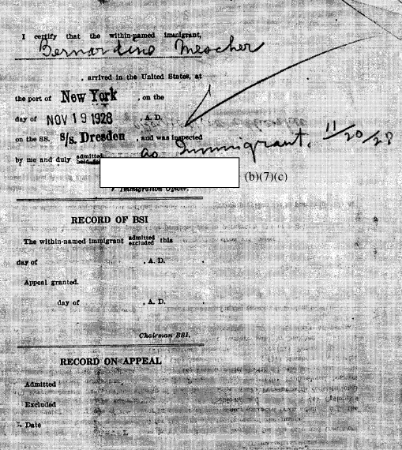 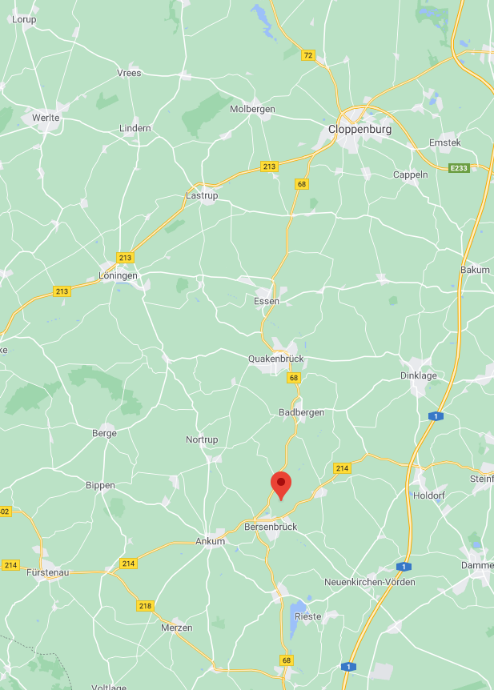 Maps – Family Members
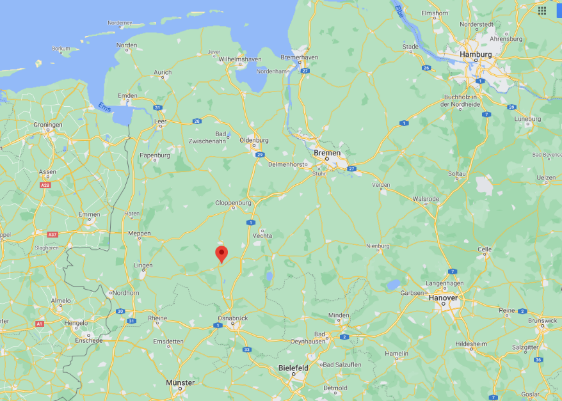 Northwest Germany
Collect your Facts/Documents
Jodocus Hermannus Dirxen
AKA Jodocus Hermann (Jobst) Dirxen
Born: 8 Aug 1684
Dörpen, Emsland, Niedersachsen, Germany (Dörpen St. Vitus)
Marriages: 
Lorup, Emsland, Niedersachsen, Germany (Lorup Mariä Himmelfahrt
1st Marriage: 2 May 1713 to Hempe Gerries
2nd Marriage: 22 May 1722 to Anna Maria Barenholt
Death:
Lorup, Emsland, Niedersachsen, Germany (Lorup Mariä Himmelfahrt)
7 Feb 1757
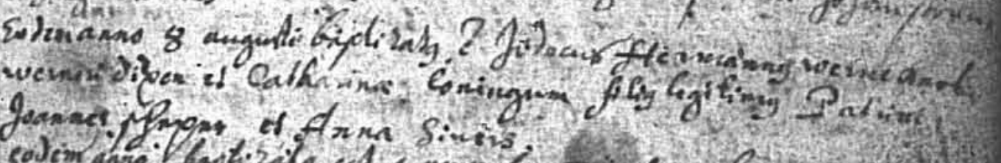 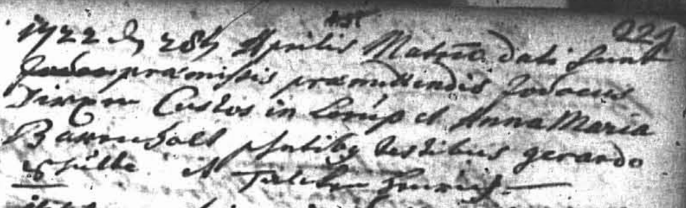 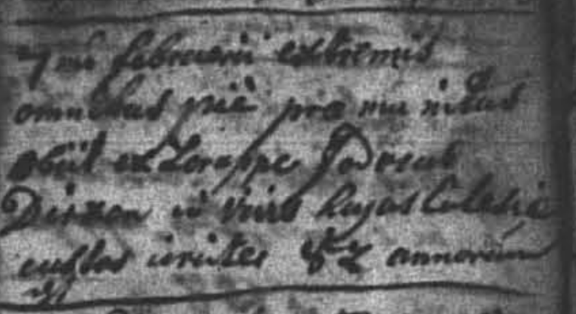 Dirxen Family
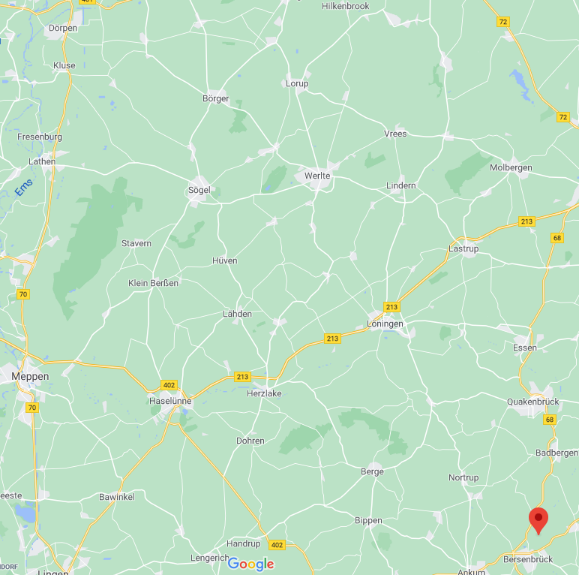 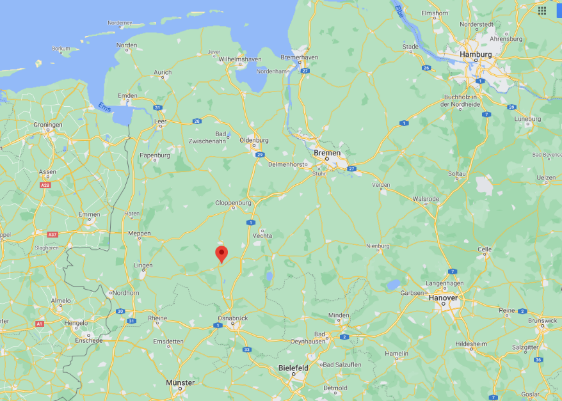 Northwest Germany
Matricula - Summary
Free to use
Need to be able to read the records
German
Latin
French
Growing collection of church digitized records
Contact the diocese/church of interest
Records are indexed by church
Baptism
Marriage 
Death
Some records are Indexed 
By person and year of event
Unfortunately, not all records are indexed
Other German Sources
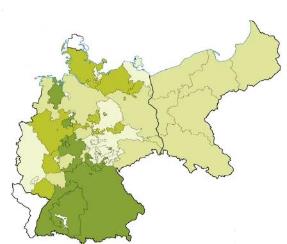 Archion
Focuses on Protestants religions (mostly Lutheran and Reformed)
Also contains some Roman-Catholic Church, Mennonites
Pay for access to information
175,000 Church Books Online (and growing)
Archion Website
https://www.archion.de/ 
Rootstech by Family Search - Daniel R Jones
https://www.familysearch.org/rootstech/session/at-home-with-german-records-archion-and-matricula-part-2-of-2
Rootstech by Family Search 
Daniel R.Jones
Matricula-Online Versus Archion
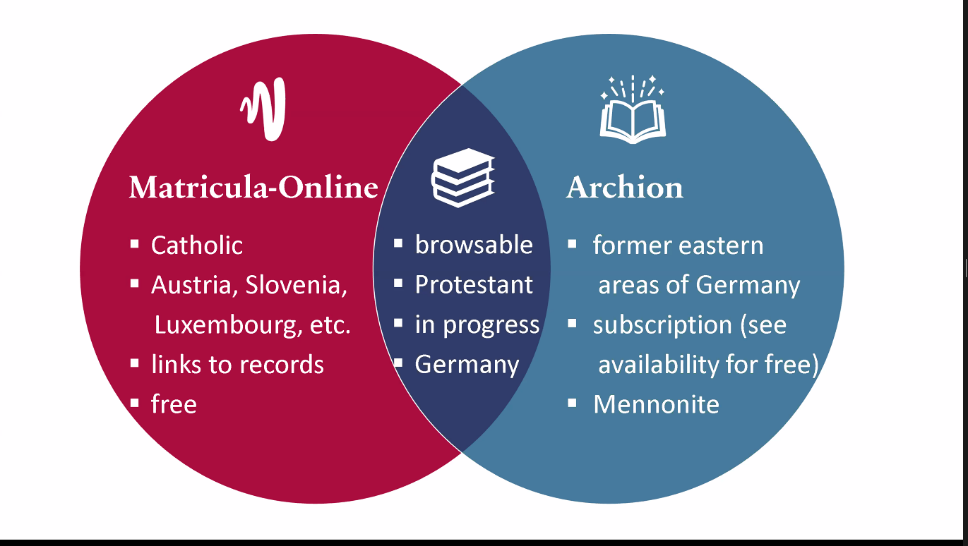 Other German Sources
Geneanet
4M+ million community members who share their genealogical information
Can search the entire database
Some access requires subscription
Access to other databases
Genealogy Library with 3 billion index records
Genealogical Society Indexes

https://en.geneanet.org/
Rootstech by Family Search 
Daniel R.Jones
Not Able to Find Family?
Contact potential churches and for information
Contact Dioceses for information and assistance
Identify if there is a Genealogical Division in the region of interest

Example
Diocese of Osnabrück
Covers Northwest Germany 
Bistum Osnabrück Genealogical Research Center
Ask how to access records
What assistance do they provide
Initially released church records 23 Oct 2019
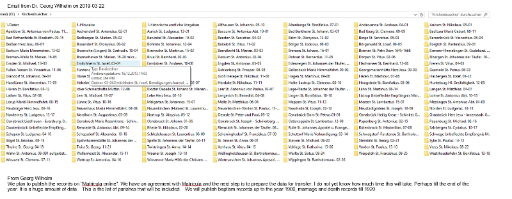 Gazetteers
Gazetteer: 
a list of all localities within a given jurisdictions, such as a county, duchy, state, province, or empire. 
Information provided may vary depending on the original purpose of the publication and may include different government jurisdictions, church parish(es), population-, area,-and tax information, post office, description, history, and more.
Use them to search for potential location of family members
Online German Gazetteers and Parish Register Inventories
https://www.familysearch.org/en/wiki/Online_German_Gazetteers_and_Parish_Register_Inventories
Gazetteers
MeyersGaz
www.meyersgaz.org
GenWiki
https://wiki.genealogy.net/Hauptseite 
Kartenmeister
www.kartenmeister.com
Westpreussen.de
www.westpreussen.de
LAGIS Hessen Historisches Ortslexikon
www.lagis-hessen.de
Pommerscher Greif
www.pommerscher-greif.de
FamilySearch Wiki
www.familysearch.org/en/wiki 
Deutsch-Fremdsprachiges Ortsnamenverzeichnis
https://pbc.gda.pl/dlibra/docmetadata?id=7346&from=pubstats 
Family Search – German Genealogy
https://www.familysearch.org/en/wiki/Germany_Genealogy
German Internet Resources
James M. Beidler’s 
“Trace Your German Roots Online” (2015)
Can’t find your church?  Check
Ancestry.com
German Catholic Church website:
Kirche in Deutschland
Others 
Geneanet
Summary
Collect family member’s facts 
As much as possible
Use the resources available
Be patient 
New records are added all the time
Be persistent
Do not give up – it may take time
Research
Happy Hunting!